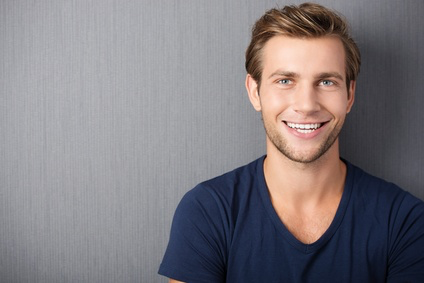 Mathias MARTIN
TÍTULO DEL PUESTO
5 AÑOS DE EXPERIENCIA
Lorem ipsum dolor sit amet, consectetur adipiscing elit. Morbi tristique sapien nec nulla rutrum imperdiet. Nullam faucibus augue id velit luctus maximus.
EXPERIENCIA LABORAL
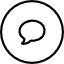 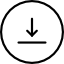 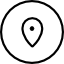 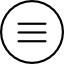 ESTUDIOS
HABILIDADES